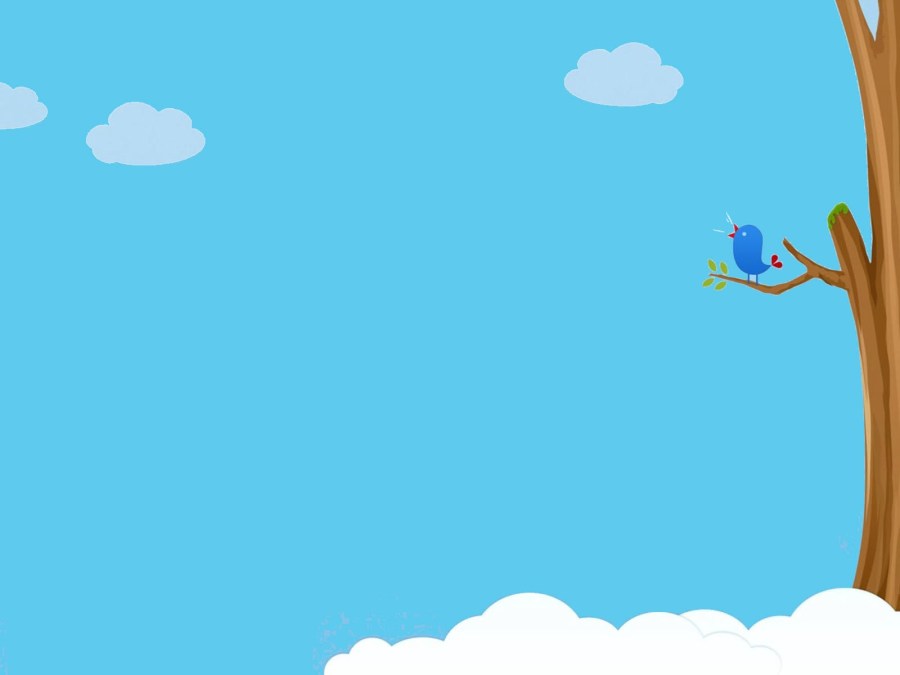 ỦY BAN NHÂN DÂN QUẬN 8
TRƯỜNG MẦM NON VƯỜN HỒNG
KẾ HOẠCH GIÁO DỤC TUẦN 2
TỪ NGÀY 20/4 ĐẾN NGÀY 24/4/2020
LỚP: CHỒI  (4 – 5 TUỔI)
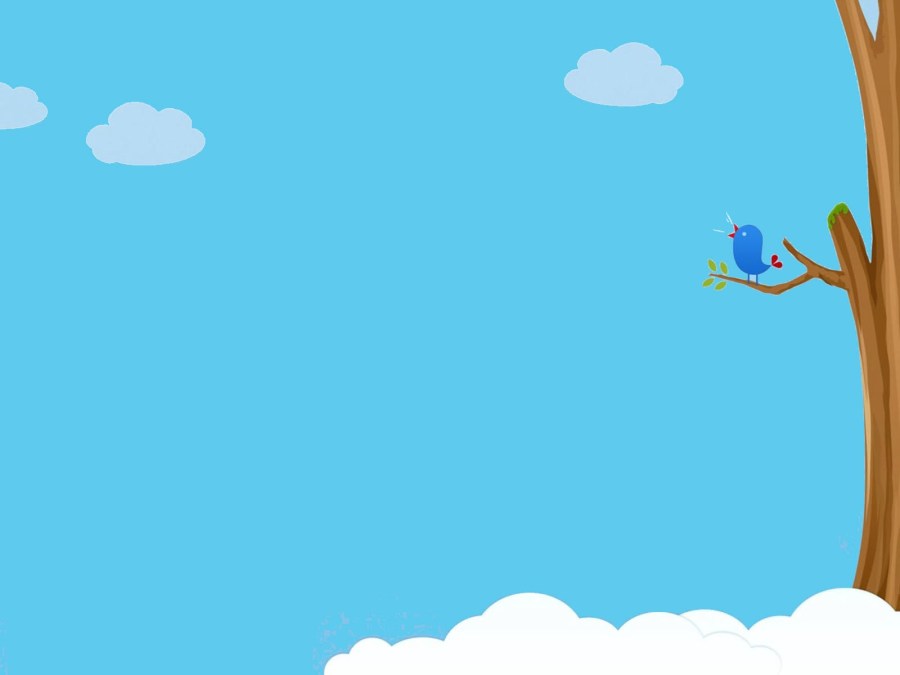 KẾ HOẠCH GIÁO DỤC TUẦN
TỪ NGÀY 20/4 ĐẾN NGÀY 24/4/2020